5.º Conselho Consultivo do MINEA30 e 31 de Julho de 2015
Plano Estratégico da ENDE
2016-2019
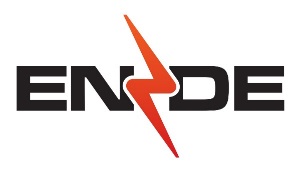 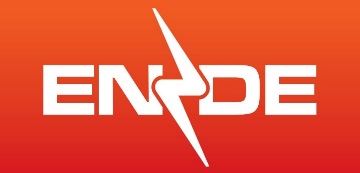 1
Enquadramento
2
Análise Externa e Interna
3
Visão, Missão e Valores
4
Objectivos Estratégicos
5
Previsão da Evolução Operacional
6
Plano de Investimentos
7
Previsão da Evolução Financeira
8
Resultados Esperados
A criação da ENDE implica a integração de duas culturas distintas num esforço único de melhoria da qualidade de serviço de fornecimento de energia em todo o território nacional
Ponto de Situação
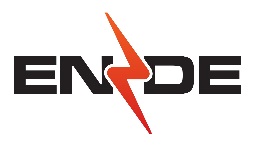 Aumento e reabilitação de linhas e subestações de distribuição
Apresentação de nova proposta para revisão de tarifas a clientes finais
Desenho e arranque do novo modelo operativo da ENDE
Projectos piloto de melhoria operacional em Luanda, Benguela e Malange
Iniciativas Realizadas
Transformação da gestão técnica e comercial
Massificação do modelo e contadores de pré-pagamento
Implementação do novo modelo comercial
Mudança de Imagem
Iniciativas
em Curso
Elevado índice de perdas técnicas, não técnicas e comerciais (~30%)
Necessidade de ajuste das tarifas e redução da dependência do subsídio a preços
Elevado prazo médio de recebimento de clientes e subsídio a preços
Reduzida taxa de electrificação (~35%)
Pontos
 Críticos
Gestão integrada de processos – corporativo, comercial e técnica(SAP ERP, I-SU e PM)
Redução das necessidades de capital circulante
Cadastro de Activos para optimização da manutenção e gestão da rede 
Definição da Experiência de Cliente
Iniciativas
Futuras
A ENDE está em fase de integração de um novo modelo operativo de Distribuição, contando com a alocação de mais de 4.600 colaboradores
Principais Resultados
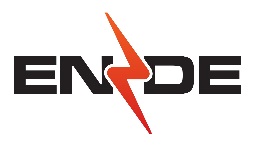 Resultados Alcançados
Melhoria do planeamento e da programação dos trabalhos
Uniformização e optimização das funções de suporte comercial e técnico
Melhoria na capacidade de monitorização
Pedido único de subsídio a preços
Melhoria dos indicadores de Doing Business - diminuição de custos e prazos de ligação
Alocação de cerca de 4.611 colaboradores à ENDE
Capacitação de cerca 45 Gestores (mais 86 Gestores a curto-prazo)
A ENDE deve aproveitar a oportunidade de duplicação da taxa de electrificação, sendo crítico continuar o esforço de melhoria comercial e técnica, capitalizando a parceria com a EFACEC
Análise Externa e Interna
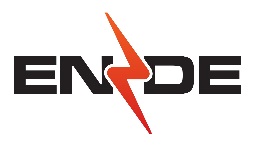 S
W
Forças
Compromisso com massificação de pré-pagamento
Suporte do Governo à electrificação rural e urbana
Recursos humanos jovens favorável à aprendizagem e ao desenvolvimento de competências
Determinação dos colaboradores na transformação
Know-how específico e competências
Implementação de ecossistema para gestão integrada dos processos - SAP (ERP; IS-U; PM)
Parceria com EFACEC
Fraquezas
Qualidade e regularidade do fornecimento de energia
Garantia de gestão integrada dada a dispersão geográfica
Elevado índice de perdas e reduzido rigor no balanço
Ineficiências na facturação, cobrança e gestão da dívida
Liquidez reduzida e dependência do subsídio a preços
Extensão e reabilitação da rede
Canais não presenciais pouco utilizados ou inexistentes
Experiência de cliente
O
T
Ameaças
Liberalização do mercado de comercialização
Reduzida frequência de actualização de tarifas
Irregularidade e pressão para diminuição no pagamento do subsídio a preços
Crescimento desordenado do meio urbano
Dificuldade no acesso a financiamento
Oportunidades
Diversificação de negócio para serviços de valor acrescentado (iniciativas de eficiência energética, equipamentos aquecimento/arrefecimento doméstico)
Margem de crescimento do negócio (duplicar electrificação, diversificação da economia)
Instalação de fábrica de contadores pré-pagamento
Os elementos corporativos da ENDE reflectem uma forte orientação ao cliente e à qualidade de serviço, através de uma rede nacional de distribuição e comercialização de excelência
Visão, Missão e Valores
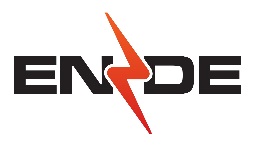 “Melhor energia para o país”
Prestar um serviço de fornecimento de electricidade com qualidade, contribuindo para o bem-estar das pessoas e para o crescimento da economia
Missão
Ser uma referência de valor acrescentado para os colaboradores e para a sociedade
Visão
Valores
Orientação ao Cliente
Excelência
Rede Nacional
Sustentabilidade
Inovação
Ética
Comprometimento
Valorização
do Individuo
Ambição para 2019: 50% da população Angolana com acesso a energia eléctrica
Objectivos Estratégicos
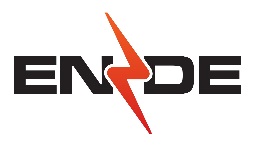 Linhas Estratégicas do Sector
 Fornecimento
 Competitividade
 Sustentabilidade
Objectivos Estratégicos
 Fornecimento
de Energia
 Qualidade e Eficiência de Serviço
 Sustentabilidade Económico-Financeira
Financeira
Garantir ajuste da estrutura tarifária
Reduzir estrutura de custos
Clientes
Aumentar o número de clientes
Aumentar a satisfação
do cliente
Reduzir perdas comerciais e prazo de recebimento
Operações
Maximizar a disponibilidade
da rede
Atingir excelência de processos
Melhorar governação
e controlo
Reduzir perdas
técnicas e não-técnicas
Recursos Humanos
Capturar e reter talento
Reforçar competências
Investir em tecnologias de informação
Implementar modelo pré-pago
Activos e 
Investimento
Reabilitar e expandir a rede de distribuição
Segurança, Saúde e Ambiente
Garantir SSA
com padrões
de referência
Para cada objectivo estão definidos um ou mais indicadores para controlar a efectiva implementação da estratégia
Objectivos Estratégicos
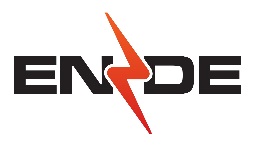 Linhas Estratégicas do Sector
 Fornecimento
 Competitividade
 Sustentabilidade
Objectivos Estratégicos
 Fornecimento
de Energia
 Qualidade e Eficiência de Serviço
 Sustentabilidade Económico-Financeira
Financeira
Custo médio de aquisição de energia
Custos de
O&M
Custo unitário de distribuição
Subsídio a preços
Resultado Operacional
Rácio 
Liquidez Geral
Clientes
# clientes por classe tarifária e nível tensão
Energia facturada
(GWh)
Prazo médio  recebimento
% Perdas comercias
Operações
Energia distribuída (GWh)
Índice de disponibilidade
Duração média de interrupções
Frequência média de interrupções
Interrupção Equivalente da Potência (m)
% Perdas técnicas
% Perdas 
não-técnicas
Recursos Humanos
Número de colaboradores
Taxa de absentismo
Número
médio horas formação
Activos e 
Investimento
Rede de distribuição em km
Número de novas ligações
Segurança, Saúde e Ambiente
# incidentes de registados
# dias desde
o último acidente
Em 2019 o pré-pago representará 70% dos 2 milhões de clientes da ENDE. Os contadores pré-pagos contribuirão para a redução das perdas anuais em 60% e da dívida acumulada
Evolução Operacional
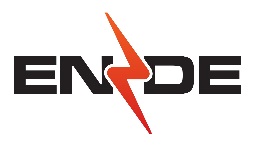 Crescimento do Número de Clientes
Evolução de Perdas na Distribuição
1 Cliente = 1 Ponto Fornecimento
x1,5
-61%
x2,6
Evolução do Pós-Pago e Pré-Pago
x1,7
Para além da expansão na Rede, a ENDE investirá em sistemas de planeamento estratégico e de redes, de informação geográfica e de suporte à gestão comercial e técnica
Plano de Investimentos
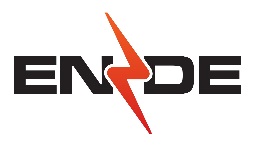 Não Exaustivo
Plano de Expansão e Reabilitação de Redes de Distribuição
Com o ajuste progressivo de tarifas e com a redução das perdas comerciais a ENDE tornar-se-á uma empresa com desempenho económico positivo (resultado líquido positivo)
Evolução Financeira
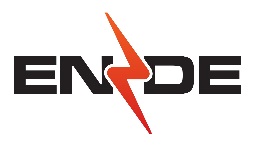 Subsídio a Preços (Valor Solicitado)
Resultado Líquido
Redução do preço de aquisição de energia, Ajuste progressivo da tarifa e melhoria da eficiência
Aumento da energia adquirida com a entrada da central de Cambambe
Resultado líquido positivo a partir de 2017 devido à redução das perdas comerciais e das provisões para cobrança duvidosa
Aumento da produção térmica
O subsídio a preços aumentou 3,5 vezes entre 2011 e 2014, devido ao forte crescimento do sector eléctrico, nomeadamente devido ao aumento da quantidade de energia produzida e vendida ao cliente final.
A ENE e a EDEL solicitaram 155 mil milhões de Kwanzas em subsídio a preços entre 2011 e 2014, estimando-se que se possa atingir os 83 mil milhões de Kwanzas em 2015.
Fonte: PSEA 2015; Relatório & Contas e de Actividades da ENE e EDEL; Projecções PTSE
[Speaker Notes: Demonstração de Resultados:
A curva de evolução dos resultados da ENDE depende da variação dos seguintes factores:
Tarifa de venda ao cliente final e preço de aquisição de energia ao Transporte;
Recebimento do subsídio a preços para compensação da diferença entre a tarifa teórica (cost-plus) e a tarifa real de venda de energia;
Provisões do exercício para cobranças duvidosas de clientes;
Aumento da rede de clientes, que leva a um aumento progressivo dos custos de exploração, mesmo com o progressivo aumento do nível de eficiência;
Compensação do investimento com fundos próprios na ordem dos 10% a partir de 2018.]
Actualmente, a ENDE enfrenta dificuldades em transformar resultados líquidos positivos em liquidez, devido ao elevado prazo médio de recebimento e às não cobranças de clientes
Evolução Financeira
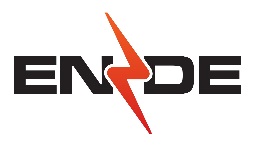 Capital Circulante Contabilístico (2014)
Capital Circulante Efectivo (2014)
Nos 2 gráficos, no activo corrente considera-se apenas contas a receber e disponibilidades
As contas a receber representam 91% do activo corrente
Mais de 50% das contas a receber são recebidas a mais de 1 ano
Rácio de liquidez reduzida = 0,9
Rácio de liquidez reduzida = 0,9
Nota: dados ENE+EDEL
Liquidez reduzida: capacidade de se fazer face às obrigações de curto prazo (até um ano) utilizando contas a receber e disponibilidades financeiras imediatas: (contas a receber + disponibilidades) / passivo corrente
Um rácio de liquidez abaixo de 1 significa que a empresa não consegue pagar na integra as obrigações a menos de 1 ano (o rácio de 0,9 seria razoável se recebesse todo o valor e a menos de um ano)
Fonte: PSEA 2015; Relatório & Contas e de Actividades da ENE e EDEL; Projecções PTSE para 2014
[Speaker Notes: Demonstração de Resultados:
A curva de evolução dos resultados da ENDE depende da variação dos seguintes factores:
Tarifa de venda ao cliente final e preço de aquisição de energia ao Transporte;
Recebimento do subsídio a preços para compensação da diferença entre a tarifa teórica (cost-plus) e a tarifa real de venda de energia;
Provisões do exercício para cobranças duvidosas de clientes;
Aumento da rede de clientes, que leva a um aumento progressivo dos custos de exploração, mesmo com o progressivo aumento do nível de eficiência;
Compensação do investimento com fundos próprios na ordem dos 10% a partir de 2018.]
A ENDE está em fase de integração de um novo modelo operativo de Distribuição, contando com a alocação de mais de 4.600 colaboradores
Principais Resultados
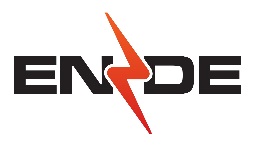 Resultados Esperados
Melhoria da qualidade de serviço ao cliente
Cultura de orientação ao cliente
Aumento da facturação e de cobrança 
Redução dos tempos de resolução de avarias 
Menor dependência de subsídio a preços
Criação de uma única cultura de empresa
Regularização das concessões de distribuição
‘Avaliação’ de gestores pelo novo modelo de Desempenho e Desenvolvimento
Melhoria contínua de processos
Obrigado